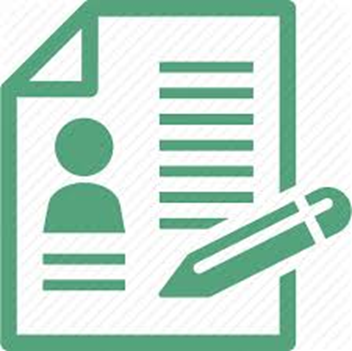 ONA TILI
8- sinf
MAVZU: GAPNING IKKINCHI DARAJALI BO‘LAKLARI YUZASIDAN TAHLIL

(77-dars)
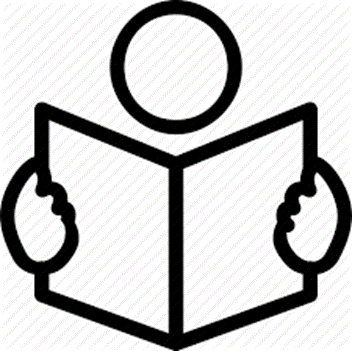 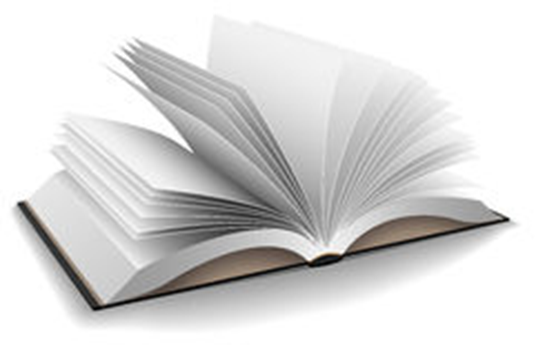 BOSH BO‘LAKLAR
Ega
Kesim
Ikkinchi darajali bo‘laklar
Aniqlovchi
To‘ldiruvchi
Hol
TO‘LDIRUVCHI
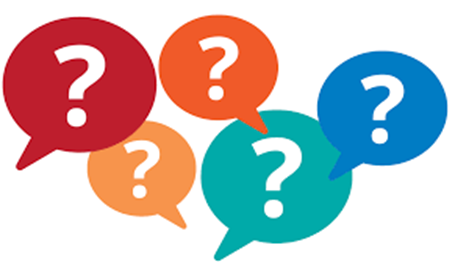 kimni?
nimada?
nimani?
qachon?
kimga?
kim (nima) bilan?
nimaga?
kim (nima) uchun?
kimda?
HOL
Qanday?
qayerdan?
qanday qilib?
qachon?
qay tarzda?
nega?
qayerda?
qayerga?
nima uchun?
ANIQLOVCHI
kimning?
qanday?
qaysi?
nimaning?
nechanchi?
qayerning?
qancha?
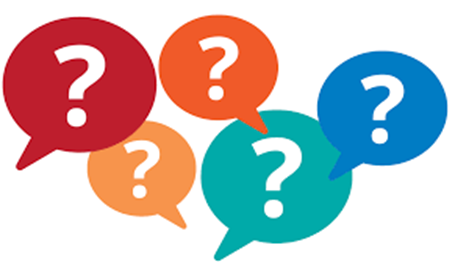 nechta?
149-mashq
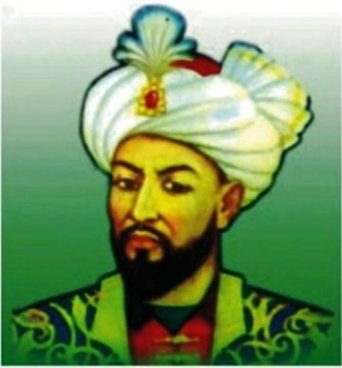 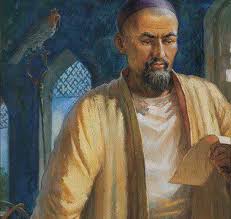 MIRZO ULUG‘BEK
ALI QUSHCHI
159-mashq
151-topshiriq
Ulug‘bekning shogirdi matnining xulosasi:
Ilm va ma’rifat homiysining zakovati.
152-topshiriq
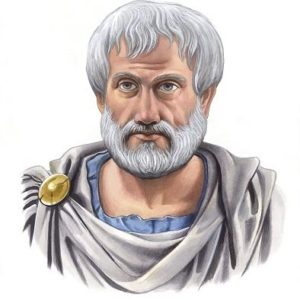 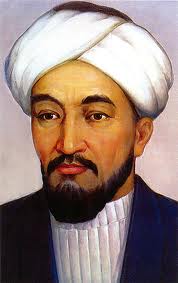 ARASTU
FAROBIY
152-topshiriq
Kamtarlik ulug‘ fazilat
Bir kuni Farobiydan so‘radilar: 
– Kimning bilimi kuchliroq: senikimi yo Arastunikimi? 
Farobiy shunday javob qaytardi: 
– Men o‘sha zamonda yashab, u bilan uchrashganimda va uning qo‘lida tahsil olganimda edi, uning eng yaxshi shogirdlari safidan joy olgan bo‘lardim.
153-topshiriq
Bir kuni Farobiydan so‘radilar: 
– Kimning bilimi kuchliroq: senikimi yo Arastunikimi? 
Farobiy shunday javob qaytardi:
Berilgan gap tarkibidagi to‘ldiruvchi
Vositali to‘ldiruvchi
Farobiydan – kimdan?
153-topshiriq
Farobiy shunday javob qaytardi: 
– Men o‘sha zamonda yashab, u bilan uchrashganimda va uning qo‘lida tahsil olganimda edi, uning eng yaxshi shogirdlari safidan joy olgan bo‘lardim.
Vositali to‘ldiruvchi
u bilan – kim bilan?
MUSTAQIL BAJARISH UCHUN TOPSHIRIQ:
154-topshiriq. “Ulug‘bekning shogirdi” matnidagi ajratilgan so‘zlarning ma’nosini aniqlang va lug‘at daftaringizga ko‘chiring hamda  sintaktik tahlil qiling.
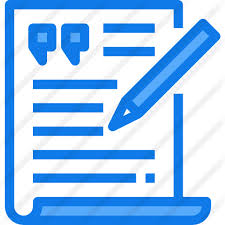 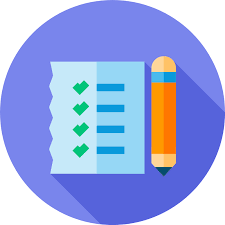